Depression Screening:Repeated Questions Revealed
July 27, 2023
Disclaimer
We prepared this education as a tool to assist the provider community.  Medicare rules change often. They are in the relevant laws, regulations and rulings on the Centers for Medicare & Medicaid Services (CMS) website. 
We will provide responses to questions based on the facts given, but the Medicare rules determine final coverage.  
CMS prohibits recording of the presentation for profit-making purposes.
Depression Screening Coverage
Based on National Coverage Determination 210.9
WPS GHA awarded CMS Innovation Challenge grant in 2022 with goals to 
Increase use of this benefit
Decrease attempted suicides in our MAC jurisdictions
Depression Screening Fact Sheet
Includes
Coverage criteria
Documentation
Tool
Time
Place of care/follow up
Billing (HCPCS code, covered places of services, bundling)
Patient liability
Resources
What are WPS providers’ most repeated questions about depression screening?
What is a primary care setting?
Answer: What is a primary care setting?
CMS defines a primary care setting as a place where clinicians deliver integrated, accessible health care services and are responsible for addressing most patient health care needs, developing a sustained patient partnership, and practicing in the context of family and community.
Not a Primary Care Setting
Emergency department
Inpatient hospital setting
Ambulatory surgical center
Independent diagnostic testing facility
Skilled nursing facility
Inpatient rehabilitation facility
Hospice
How much time needs to be documented to meet the time requirement?
Answer: How much time needs to be documented to meet the time requirement?
CMS uses the language “up to 15 minutes” in the NCD
WPS does not require that providers meet and exceed the midpoint in time
Document time in minutes to administer the screening and interpret results
Does WPS require a specific tool be used?
Answer: Does WPS require a specific tool be used?
Providers should choose screening tests that make most sense to their clinic practice and patient’s needs
We encourage clinicians to review evidence-based literature about the tools before choosing one
Can I bill G0444 for a patient with a diagnosis of depression?
Answer:  Can I bill G0444 for a patient with a diagnosis of depression?
G0444 has a similar scope but is used as an annual preventive service for Medicare patients not currently displaying symptoms
For Medicare patients displaying signs or symptoms, choose another code
CPT 96127 may be appropriate
Can a registered nurse administer and interpret the screening?
Answer: Can a registered nurse administer and interpret the screening?
A registered nurse can administer the screening, but interpretation of results (even a negative result) requires “provider-level” comment in the documentation.
Survey
Let us know what you think!
Use smart device to scan the QR code
Use this link
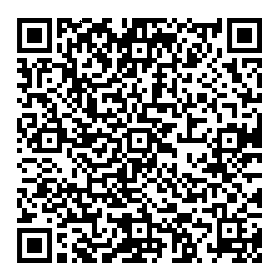 Thank You
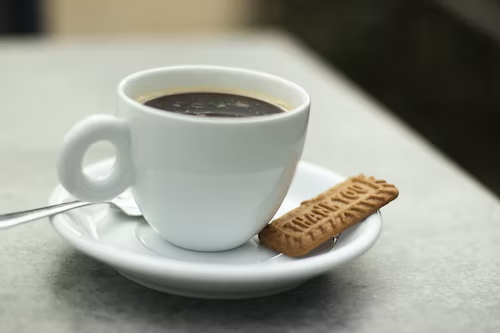